Linear Regression Methods for Collinearity
BMTRY 790: Machine Learning
Regression Analysis
Recall our early discussion…

Given a set of predictors/features, x, and an outcome of interest, y
Main goal is to identify a function f(x) that predicts y well
Linear regression assumes a structural relationship between x and y



Used so often because models are simple and interpretable
Problems with Linear Regression
OLS models fit to all predictors may inhibit interpretability
Consider model selection approaches

OLS model fit to all predictors may “over-fit” the data
Results in poor generalizability
Not able to predict new data well

In data with many predictors, there may also be issues of collinearity
That is, one or more predictors in X may be described by a linear combination of other predictors in X
Certainly happens if p > n  (then X is not full column rank).
Collinearity
If the feature matric X is not full rank, a linear combination aX of columns in X =0

In such a case the columns are co-linear in which case the inverse of X’X doesn’t exist

It is rare that aX == 0, but if a combination exists that is nearly zero, (X’X)-1 is numerically unstable

Results in very large estimated variance of the model parameters making it difficult to identify significant regression coefficients
Penalized Regression
Penalized regression model take the general form


Some of these approaches designed to handle collinear predictors
Ridge:

Elastic Net:

However, there are other alternatives (that require less “tuning”) available
Derive Input Approaches for Collinearity
Principal Components Regression (PCR)
Define a set of p principal components
Linear combinations of the original predictors in X
Fit a linear regression model to these derived components

Partial Least Squares Regression (PLSR)
Define a set of derived inputs (latent variables)
Also a linear combination of X but also accounts for y
The latent variables are estimated iteratively 

Note, these methods are also helpful if p is large as they typically use a subset of size m < p of components
Defining “Genetic” Race by PCA
Zakharia F, et al. (2009).  Characterizing the admixed African Ancestry of African Americans.  
Genome Biology, 10(12): R141
Principal Component Regression (PCR)
Use of PCR can serve two objectives
Eliminate collinearity by developing p orthogonal derived components, z1, z2, …, zp, as alternative for the original correlated p features, x1, x2, …, xp, in X

Reduce number of “features” need to fit the regression model for y by including only m < p (# of original predictors)
Choose the m components that capture a majority of the variability in X

So how do we come up with these derived orthogonal components?
“Exact” Principal Components
Our components, Z, are represented for data Xnxp as linear combinations of p random measurements on j = 1,2,…,n subjects
“Exact” Principal Components
We can also find the moments for these p linear combinations of our data X
[Speaker Notes: -Given that we assume X is MVN_p(mu_x, Sigma_x) we can find the moments for the ith principal component (show)]
“Exact” Principal Components
We can also find the moments for these p linear combinations of our data X
[Speaker Notes: -Given that we assume X is MVN_p(mu_x, Sigma_x) we can find the moments for the ith principal component (show)]
“Exact” Principal Components
Principal components are those combinations that are:
	(1) Uncorrelated  (linear combinations Z1, Z2,…, Zp)
	(2) Variance as large as possible
	(3) Subject to:
Finding PC’s Under Constraints
So how do we find PC’s that meet the constraints we just discussed?
We want to maximize                                                subject to the constraint that 
This constrained maximization problem can be done using the method of Lagrange multipliers
Thus, for the first PC we want to maximize
Finding 1st PC Under Constraints
Differentiate w.r.t a1 and set equal to 0 :
Recall Eigenvalues and Eigenvectors
The eigenvalues of an Anxn matrix


    are scalar values that are the solutions to 


   for a set of eigenvectors,                    .  Typically normalized so that
Finding 2nd PC Under Constraints
We can think about this in the same way, but we now have an additional constraint
We want to maximize                                                  but subject to


So now we need to maximize
Finding 2nd PC Under Constraints
Differentiate w.r.t a2 and set equal to 0:
Finding 2nd PC Under Constraints
Differentiate w.r.t a2 and set equal to 0:
Finding PC’s Under Constraints
But how do we choose our eigenvector (i.e. which eigenvector corresponds to which PC?)
We can see that what we want to maximize is


So we choose li to be as large as possible
If l1 is our largest eigenvalue with corresponding eigenvector ei then the solution for our max is
“Exact” Principal Components
So we can compute the PCs from the variance matrix of X, S:
Properties
We can update our moments using the proposed solution
Properties
We can update our moments using the proposed solution
Properties
We can update our moments using the proposed solution
Properties
Normality assumption not required to find PC’s
If X ~ Np(m,S) then:




Total Variance:
Principal Components
Consider data with p random measures on i = 1,2,…,n subjects
For the ith subject we then have the random vector
X2
m2
X1
m1
Graphic Representation
Now suppose  X1, X2 ~ N2(m, S)








Z1 axis selected to maximize variation in the scores
Z2 axis must be orthogonal to Z1 and maximize variation in the scores
X2
Z1
Z2
X1
How Much Variance is Captured
Proportion of total variance accounted for by the first k components is





If the proportion of variance accounted for by the first k principal 
   components is large, we might want to restrict our attention to only these    
   first k components


Keep in mind, components are simply linear combinations of the original 
   p measurements
PC’s from Standardized Variables
As was the case with penalized regression, PC’s are not scale invariant.  Thus we want to standardize our variables before finding PCs
Compare Standardized/Non-standardized PCs
Estimation
In general we do not know what S is- we must estimate if from the sample
So what are our estimated principal components?
Back to PCR
Once we have our estimated PCs, z1, z2, …, zp, we want to fit a regression model for our response y using our PC as the features
We can calculate the values for our new derived components for each of our n observations 
Based on the linear combination of our original x’s described by z1, z2, …, zp

Note this still doesn’t reduce the number of features used in our regression model
If we let m = p, our estimate will be the same as OLS
However, if we want to reduce the number of features in our model, we can again use a cross-validation approach
Software
The pls package in R can fit both PCR and PLSR models

The pls package has reasonable functionality for fitting models
Has built in cross-validation 
Also has many available plotting features
Loading on each xj for the derived features
(a) fraction of L1-norm 
(b) maximum number of steps

There is also a nice tutorial for the package available in the Journal of Statistical Soft
Body Fat Example
library(pls)
### Fitting a Principal Component Model ###
bf.pcr <- pcr(PBF ~ ., data=bodyfat2, validation = "CV")
summary(bf.pcr)
Data:   X dimension: 252 13 
            Y dimension: 252 1
Fit method: svdpc
Number of components considered: 13

VALIDATION: RMSEP
Cross-validated using 10 random segments.
       (Intercept)  1 comps  2 comps  3 comps  4 comps  5 comps  6 comps  7 comps  8 comps  9 comps  10 comps  11 comps  12 comps  13 comps
CV           1.002    0.7897   0.6888     0.6402    0.6401     0.6693     0.6410     0.6201    0.6045     0.6069     0.6080        0.6133      0.5328       0.5314
adjCV      1.002   0.7893    0.6902    0.6375    0.6392      0.6684    0.6401      0.6126    0.6023     0.6046     0.6056       0.6103      0.5309       0.5296

TRAINING: % variance explained
       1 comps  2 comps  3 comps  4 comps  5 comps  6 comps  7 comps  8 comps  9 comps  10 comps  11 comps  12 comps  13 comps
X        61.85     72.27      79.98      85.12        89.72       92.14       94.34       96.34       97.75        98.78         99.38        99.82          100.0
PBF    38.55     54.12      58.36      58.66        60.64       62.83       67.36       67.41       67.58        67.99        68.30         74.78          74.9
Examining the Model Graphically
plot(bf.pcr, plottype="validation”,  legendpos=“topright”)
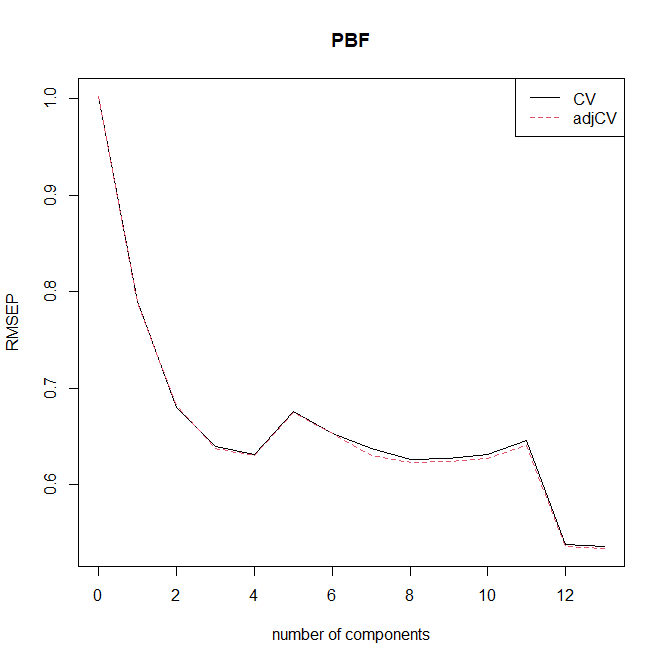 Body Fat Example
names(bf.pcr)
 [1] "coefficients"  "scores"        "loadings"      "Yloadings"     "projection"    "Xmeans"       
 [7] "Ymeans"        "fitted.values" "residuals"     "Xvar"          "Xtotvar"       "fit.time"     
[13] "ncomp"         "method"        "validation"    "call"          "terms"         "model“

round(bf.pcr$coefficients[,,1:3], 4)  ### OR use	    coef(bf.pcr, 1:3)       (Note, this returns these coefficients as an array)
      	1 comps 	2 comps   	3 comps
Age    	0.0022  	0.2566	0.1702
Wt     	0.0754  	0.0693	0.0774
Ht     	0.0221 	-0.1367	-0.2761
Neck   	0.0669  	0.0973	0.0274
Chest  	0.0692  	0.1401	0.1527
Abd    	0.0683  	0.1580	0.1831
Hip    	0.0714  	0.0724	0.1178
Thigh  	0.0679  	0.0261	0.0923
Knee   	0.0675  	0.0507	0.0505
Ankle 	0.0505 	-0.0255	-0.0518
Bicep  	0.0655  	0.0489	0.0644
Arm    	0.0547  	0.0092	-0.0053
Wrist  	0.0611  	0.0885	0.0087
Body Fat Example
round(bf.pcr$scores, 3) ### OR use	    scores(bf.pcr)
    Comp1 Comp2 Comp3 Comp4  Comp5 Comp6  Comp7 Comp8 Comp9 Comp10 Comp11 Comp12 Comp13
1   -2.220  1.237   -1.496   -0.285    0.163   -0.236  -0.226    0.263   -0.076    -0.292     0.153    -0.364    -0.037
2   -0.886  2.010   -0.038   -0.228   -0.168   -0.745  -0.050   -0.609   -0.192     0.165    -0.220     0.030     0.039
3   -2.361  1.220   -2.194    1.914   -0.181    0.264    0.166   -0.129    0.073    -0.438     0.114    -0.153    -0.291
…
249  2.640 -2.313  1.304    0.073   -0.045   -0.379   -0.787    0.211    0.244    -0.211    -0.203    -0.148    -0.046
250  0.451 -3.206 -0.472    0.288    1.008   -0.179    0.713   -0.061    0.086     0.345      0.334    -0.263     0.046
251  1.235 -2.183  1.811    0.154   -0.122    0.557   -0.447   -0.989    0.263    -0.735      0.204    -0.188     0.166
252  3.693 -2.370  1.799    0.406   -0.773   -0.025   -0.604   -0.633    0.584    -0.310    -0.234    -0.127    -0.186
Body Fat Example
bf.pcr$loadings  ### OR use	    loadings(bf.pcr)
Loadings:
          Comp1   Comp2   Comp3   Comp4   Comp5   Comp6   Comp7   Comp8   Comp9  Comp10  Comp11  Comp12  Comp13
Age      	       -0.751      0.420                                     0.294                      0.207      -0.152    0.262                       0.166         
Wt      0.345                                                     0.142                                                                                    -0.206       0.190     0.872 
Ht       0.101     0.469       0.678                     0.485      0.115       0.134     0.102                     0.124                         
Neck   0.306                     0.121     -0.206                    -0.561                    -0.115      -0.703                                
Chest  0.316    -0.209                                      0.152                      0.450                      0.248   -0.431      0.398       0.409    -0.214 
Abd     0.312    -0.265     -0.122     0.120      0.229                      0.295                      0.140                                     -0.791         
Hip      0.326                     -0.221     0.178      0.163                                   -0.101       0.134     0.323      -0.609      0.343    -0.403 
Thigh   0.310     0.123     -0.322                                                    -0.273                    -0.115     0.522       0.631                 
Knee    0.308                                     0.247                     0.497     -0.443    -0.137     -0.272    -0.540                         
Ankle   0.231     0.224      0.128      0.500     -0.679                     0.347     0.167     -0.106                                
Bicep   0.299                                    -0.322                                    -0.150     0.845      0.129     -0.147     -0.110                 
Arm     0.250     0.134                     -0.683     -0.310     0.446      0.228    -0.273                      0.153                         
Wrist   0.279                      0.388                    -0.265     -0.352    -0.467    -0.272      0.513
Body Fat Example
round(bf.pcr$loadings[,1:13], 3)
Loadings:
          Comp1   Comp2   Comp3   Comp4   Comp5   Comp6   Comp7   Comp8   Comp9  Comp10  Comp11  Comp12  Comp13
Age    0.010    -0.751      0.420     0.079     -0.040      0.294     -0.034     0.207     -0.152     0.262      0.031       0.166       0.041
Wt      0.345     0.018    -0.039     0.087      0.142     -0.031       0.076    -0.047      0.061    -0.019     -0.206      0.190       0.872
Ht       0.101     0.469     0.678     0.082      0.485       0.115       0.134     0.102      0.005      0.124      0.062     -0.008     -0.090
Neck  0.306    -0.090     0.121    -0.206      0.055     -0.561       0.007    -0.115    -0.703     -0.048     -0.073     -0.013     -0.095
Chest 0.316    -0.209   -0.061     -0.009     0.152     -0.070       0.450    -0.061     0.248      -0.431      0.398       0.409    -0.214
Abd    0.312    -0.265   -0.122     0.120      0.229      0.033       0.295    -0.086     0.140       0.086     -0.037      -0.791    -0.046
Hip     0.326    -0.003   -0.221     0.178      0.163      0.045     -0.049     -0.101     0.134      0.323      -0.609       0.343    -0.403
Thigh  0.310     0.123   -0.322     0.077      0.096      0.062     -0.273      0.041    -0.115      0.522       0.631       0.073     0.018
Knee   0.308     0.050    0.001     0.247      0.005      0.497     -0.443     -0.137    -0.272     -0.540     -0.013      -0.088    -0.076
Ankle  0.231     0.224    0.128     0.500    -0.679     -0.032      0.347      0.167     -0.106      0.080      0.011      -0.024    -0.035
Bicep  0.299     0.049   -0.076    -0.322    -0.035    -0.045     -0.150      0.845      0.129     -0.147     -0.110      -0.081    -0.049
Arm    0.250    0.134     0.071    -0.683    -0.310      0.446      0.228     -0.273    -0.035       0.153     -0.043      -0.005    -0.002
Wrist  0.279   -0.081     0.388    -0.059    -0.265    -0.352     -0.467     -0.272     0.513       0.007       0.071      -0.077    -0.030
Body Fat Example
bf.pcr$Yloadings
Loadings:
         Comp1 Comp2 Comp3 Comp4 Comp5 Comp6 Comp7 Comp8 Comp9 Comp10 Comp11 Comp12 Comp13
PBF  0.219   -0.339   -0.206                 0.181    0.264    0.398                  0.176    0.197     -1.067     -0.227 

                            Comp1  Comp2  Comp3  Comp4  Comp5  Comp6  Comp7  Comp8  Comp9  Comp10  Comp11
SS loadings         0.048    0.115     0.042    0.005     0.033     0.070     0.158     0.002     0.009     0.031      0.039
Proportion Var  0.048     0.115    0.042    0.005      0.033     0.070     0.158    0.002     0.009     0.031      0.039
Cumulative Var  0.048    0.163    0.205     0.210     0.243     0.313     0.471     0.473     0.482     0.513     0.552
                             Comp12  Comp13
SS loadings          1.139      0.052
Proportion Var    1.139      0.052
Cumulative Var   1.691      1.743
round(as.vector(bf.pcr$Yloadings), 4)
 [1]  0.2190 -0.3389 -0.2057  0.0675  0.1815  0.2643  0.3978  0.0458  0.0954  0.1758  0.1973  -1.0672 -0.2275
Body Fat Example
So what exactly are the coefficients in a pcr R object?
Body Fat Example
So what exactly are the coefficients in a pcr R object?
Body Fat Example
So what exactly are the coefficients in a pcr R object?
Examining the Model Graphically
plot(bf.pcr, plottype=“coef“, 1:3, legendpos=“bottomright”)
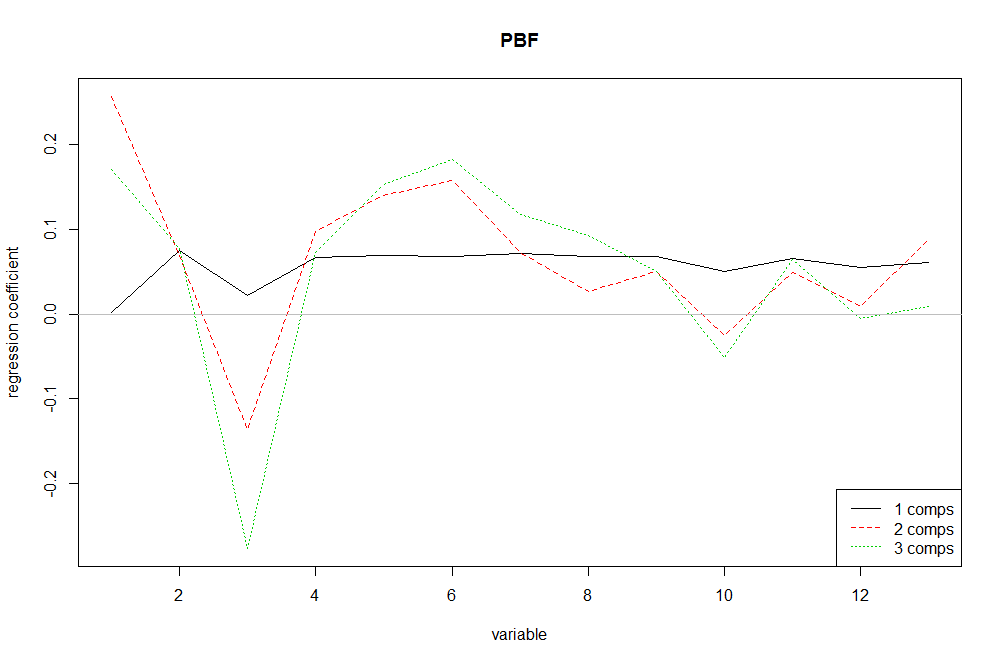 Examining the Model Graphically
plot(bf.pcr, plottype=“loadings“, 1:3, legendpos=“bottomright”)
loadingplot(bf.pcr, 1:3)
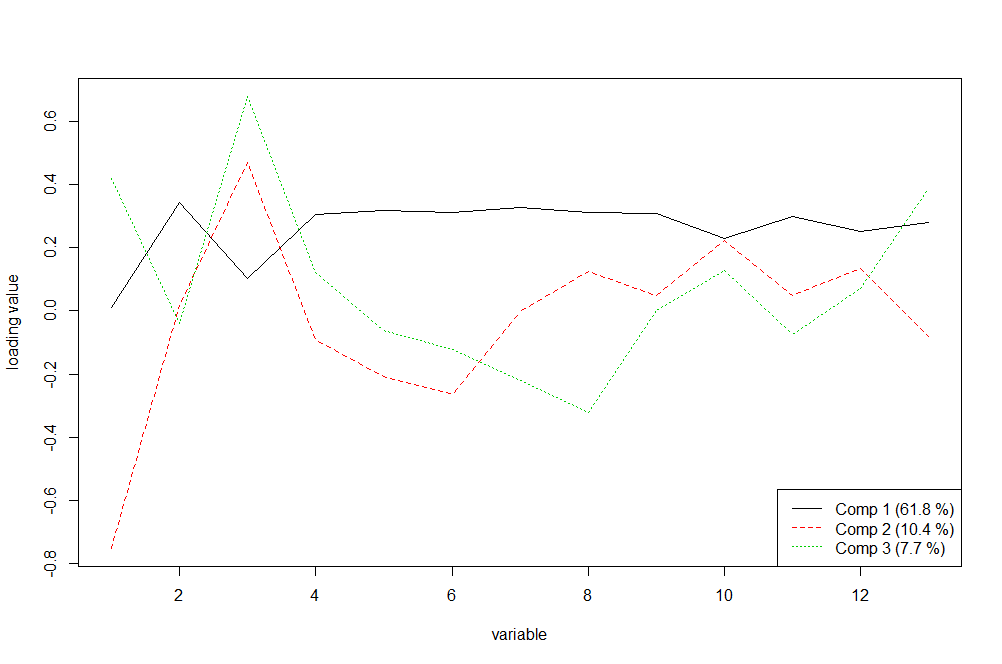 Examining the Model Graphically
par(mfrow=c(2,2))
plot(bf.pcr, "prediction", ncomp=1); plot(bf.pcr, "prediction", ncomp=4)
plot(bf.pcr, "prediction", ncomp=8); plot(bf.pcr, "prediction", ncomp=13)
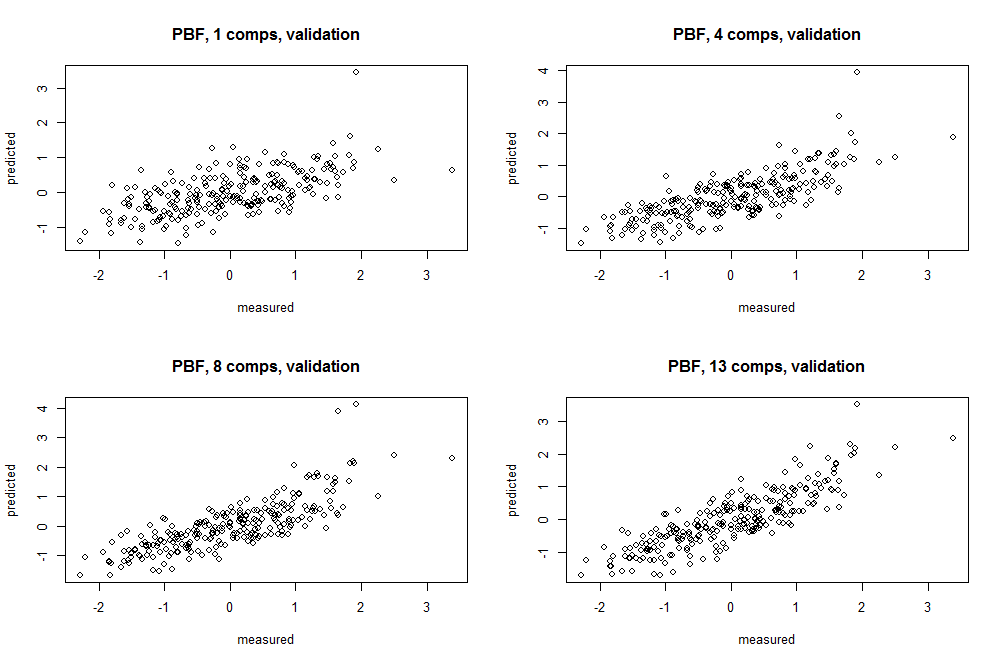 Examining the Model Graphically
plot(bf.pcr, “score”, 1:3)
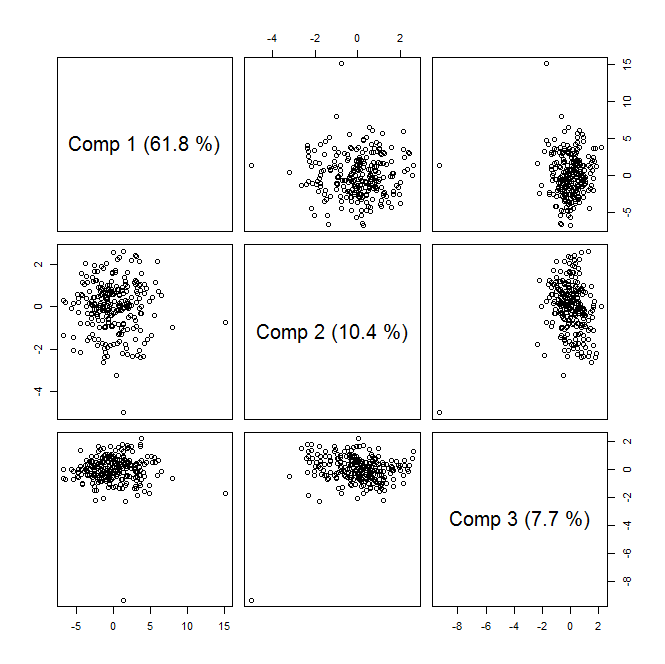 Examining the Model Graphically
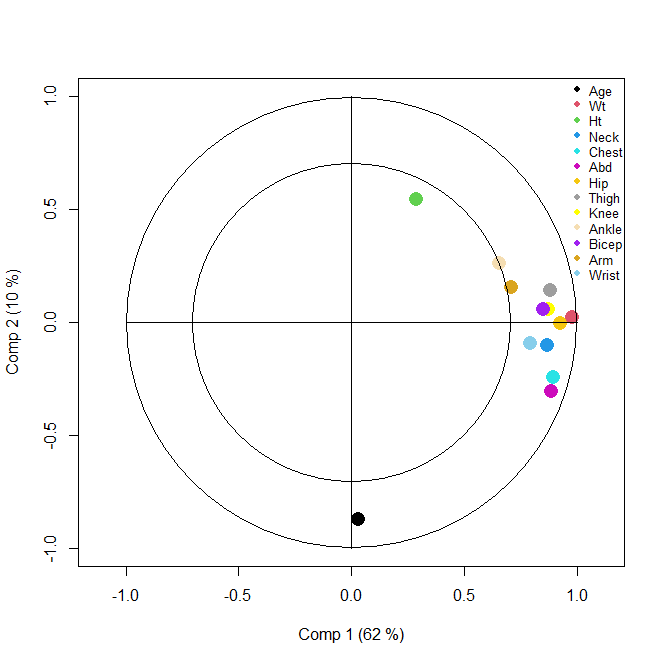 plot(bf.pcr, plottype="correlation", pch=16, 
   col=c(1:8,"yellow","wheat","purple","goldenrod","skyblue"), 
   cex=2)
legend(x=0.95, y=1.10, legend=colnames(bodyfat[,2:14]), 
    col=c(1:8,"yellow","wheat","purple","goldenrod","skyblue"), 
    cex=0.8, pch=16, bty="n")
Examining the Model Graphically
plot(bf.pcr, plottype="correlation", 1:4, pch=16, col=2)
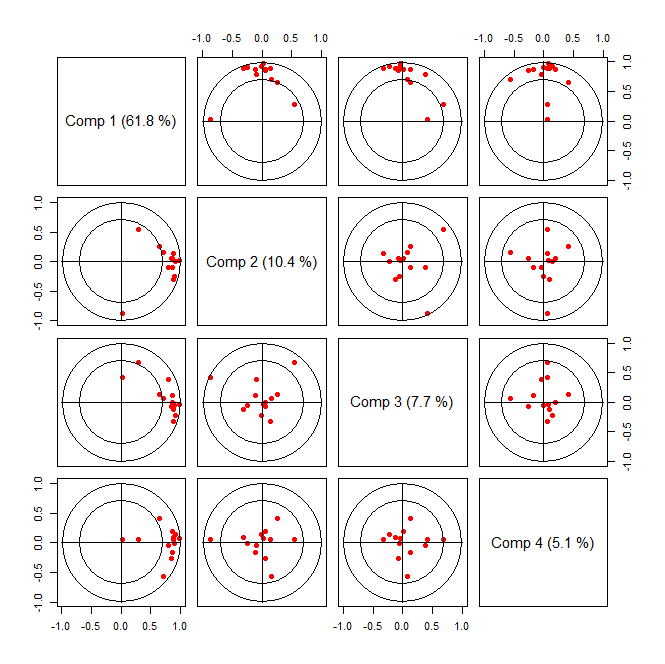 Comparison to OLS?
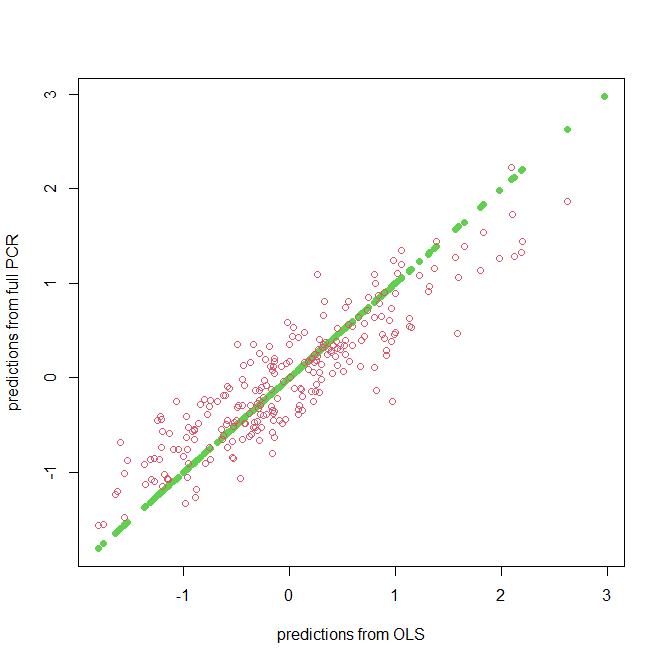 ### Comparison to OLS fit
bf.ols<-lm(PBF ~ ., data=bodyfat2)
pbf.ols<-predict(bf.ols)

bf.pcr <- pcr(PBF ~ ., data=bodyfat2, validation = "CV")
pbf3<-fitted(bf.pcr, ncomp=3)[,,3]
pbf.fullpcr<-fitted(bf.pcr, ncomp=13)[,,13]

plot(pbf.ols, pbf.fullpcr, xlab="predictions from OLS", 
         ylab="predictions from full PCR", pch=16, col=3)
points(pbf.ols, pbf3, pch=1, col=2)
Partial Least Square Regression (PLSR)
Similar to PCR with some important differences
Also eliminates collinearity using a derived set of orthoganol components, z1, z2, …, zm,
BUT, PLSR used both the original correlated p features, x1, x2, …, xp, in X and response vector y
Thus components include information on the variability in X
But also include information on the correlation between X and y

As in PCR, reduce the number of “features” need to fit the regression model for y by including only m< p of the original predictors

These components that depend on both X and y are estimated iteratively
PLSR Algorithm
Standardize xj’s so                               and set   
For m = 1, 2, …, p

(a) 

(b) 

(c) 

(d) 


Output the sequence of fitted vectors          .  Since the         are linear in the original xj’s, so is
Body Fat Example
### Fitting a Principal Component Model ###
bf.plsr <- plsr(PBF ~ .,  method="simpls“, data=bodyfat2, validation = "CV")
summary(bf.plsr)
Data:   X dimension: 252 13 
        Y dimension: 252 1
Fit method: simpls
Number of components considered: 13

VALIDATION: RMSEP
Cross-validated using 10 random segments.
          (Intercept)  1 comps  2 comps  3 comps  4 comps  5 comps  6 comps  7 comps  8 comps  9 comps  10 comps  11 comps  12 comps  13 comps
CV             1.002    0.7472     0.6144     0.6003     0.5746    0.5480     0.5346    0.5314     0.5311     0.5320     0.5321       0.5323      0.5325       0.5326
adjCV        1.002   0.7469     0.6134     0.5979     0.5717    0.5465     0.5324     0.5298     0.5295     0.5303     0.5303       0.5305      0.5307       0.5308
 
TRAINING: % variance explained
            1 comps  2 comps  3 comps  4 comps  5 comps  6 comps  7 comps  8 comps  9 comps  10 comps  11 comps  12 comps  13 comps
X          61.14       71.54       76.43       81.82        85.6         87.49        91.19       93.81       95.68         96.56         97.48         98.68       100.0
PBF     45.53        64.02       69.29       71.46        73.1        74.74         74.83       74.88       74.89         74.90         74.90         74.90       74.9
Body Fat Example
names(bf.plsr)
 [1] "coefficients"  "scores"        "loadings"      "Yloadings"     "projection"    "Xmeans"       
 [7] "Ymeans"        "fitted.values" "residuals"     "Xvar"          "Xtotvar"       "fit.time"     
[13] "ncomp"         "method"        "validation"    "call"          "terms"         "model“

….
Pretty much the same as the pcr model but fit in a different way
Examining the Model Graphically
plot(bf.plsr, plottype="validation")
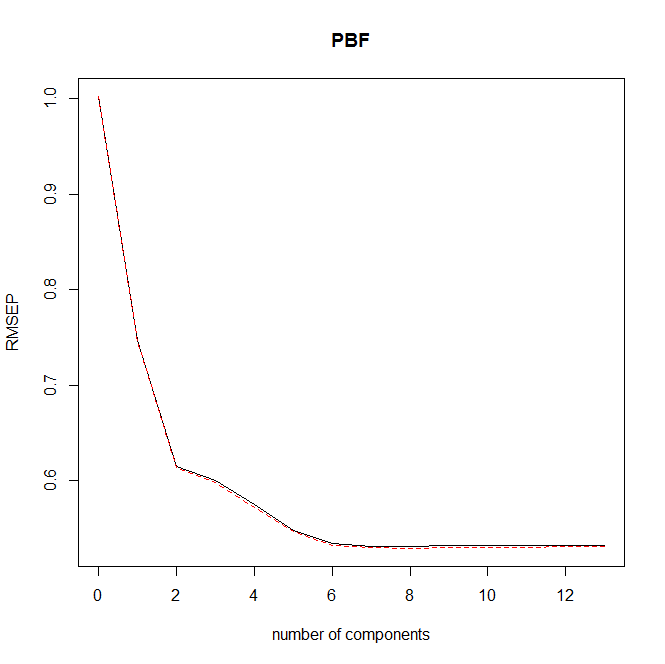 Examining the Model Graphically
par(mfrow=c(1,2))
plot(bf.plsr, plottype="coefficients", 1:3, legendpos="topright")
plot(bf.plsr, plottype="loadings", 1:3, legendpos="topright")
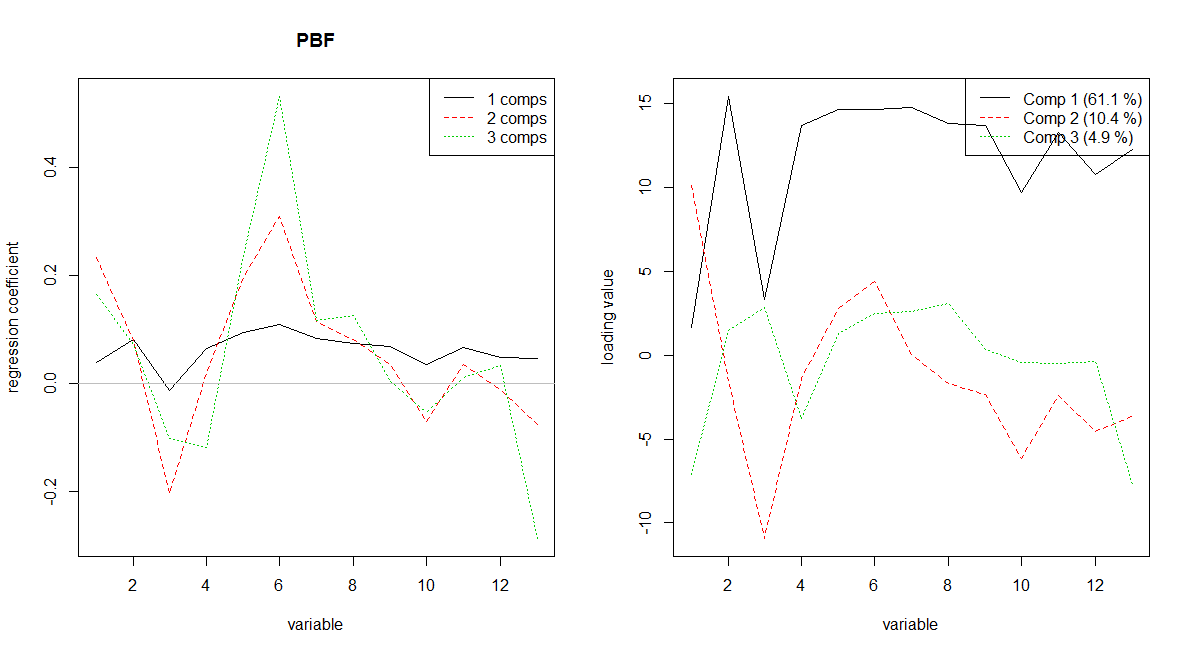 Examining the Model Graphically
plot(bf.plsr, plottype="correlation", 1:3, pch=16, col=2)
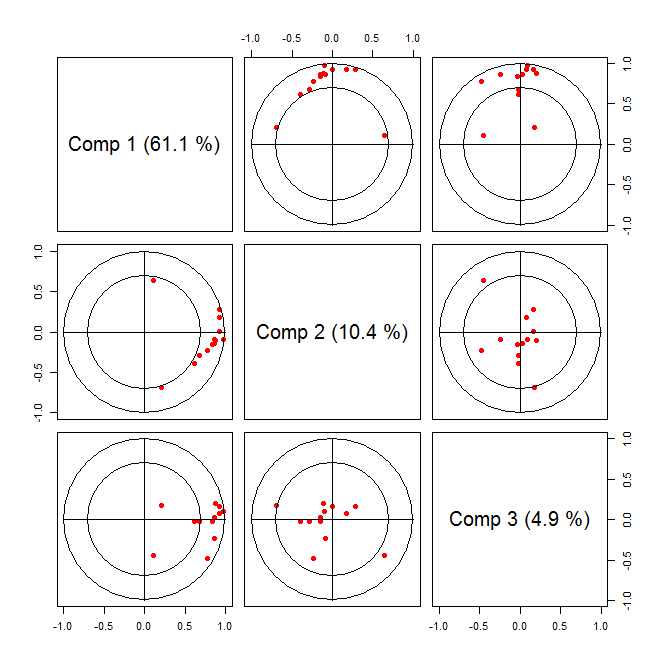 Examining the Model Graphically
plot(bf.plsr, “score”, 1:3)
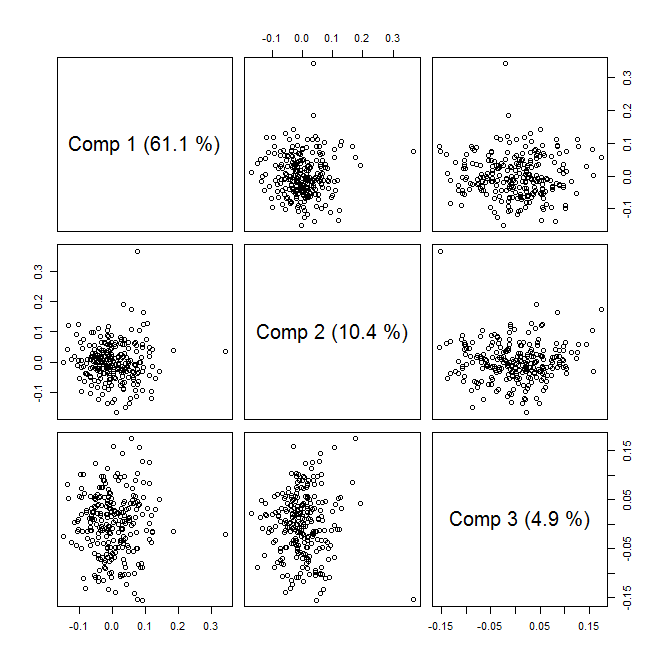 Examining the Model Graphically
par(mfrow=c(2,2))
plot(bf.plsr, "prediction", ncomp=1); plot(bf.plsr, "prediction", ncomp=4)
plot(bf.plsr, "prediction", ncomp=8); plot(bf.plsr, "prediction", ncomp=13)
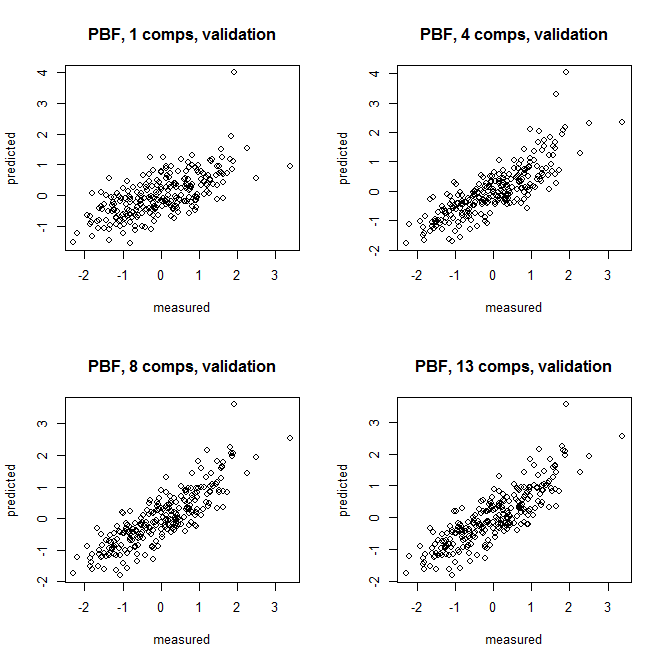 Comparison to OLS?
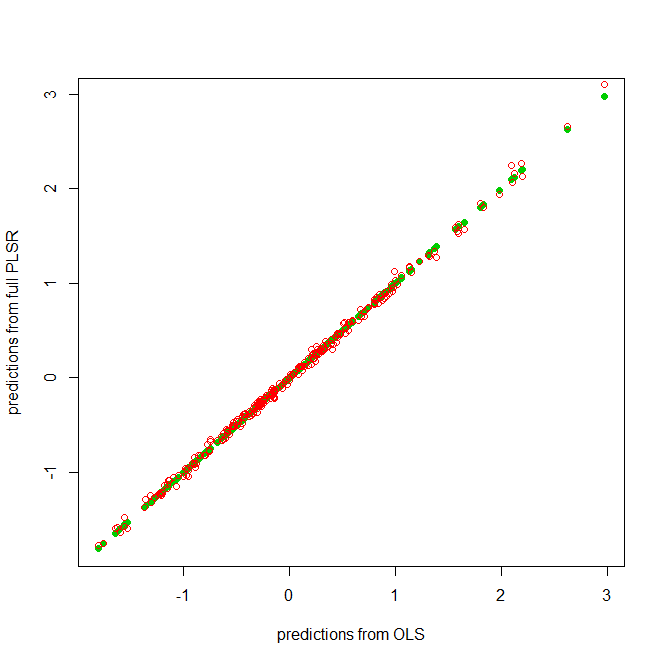 ### Comparison to OLS fit
bf.ols<-lm(PBF ~ ., data=bodyfat2)
pbf.ols<-predict(bf.ols)

bf.plsr <- plsr(PBF ~ ., data=bodyfat2, validation = "CV")
pbf8<-fitted(bf.plsr, ncomp=6)[,,6]
pbf.fullplsr<-fitted(bf.plsr, ncomp=13)[,,13]

plot(pbf.ols, pbf.fullplsr, xlab="predictions from OLS", 
         ylab="predictions from full PLSR", pch=16, col=3)
points(pbf.ols, pbf6, pch=1, col=2)
Summary Basic PCR and PLSR
Both PCR and PLSR are designed predominantly to address issues of collinearity

Both do this by developing a set of orthogonal derived features
PCR bases these on X only
PLSR derives them both on the original X and on y

A secondary function of these approaches is to reduce the number of features included in the fitted model
Use m < p derived features in the final model
NOTE: the m derived features are still based on all p original predictors in X
PCR vs. PLSR
In theory PLSR should have a prediction advantage over PCR
PCR seeks those derived components that explain the most variability in X
PLSR seeks components that not only account for the variability in X but simultaneously accounts for correlation with y 

However, in empirical evaluation they perform similarly for prediction

PLSR does tend to require fewer components than PCR
Some Issues with PCR and PLSR
As we’ve noted, PCR and PLSR are useful for
Addressing multicollinearity
Dimension reduction

Using a reduced number of components does in theory provide dimension reduction
Components generally have non-zero weights on all variables in X
So there is no dimension reduction in X
SCoTLASS
Approach to obtain sparse loadings by imposing L1 (lasso) penalty on PCA

Successively maximize the variance
SCoTLASS
Here, t, is a tuning parameter that must be defined by the user

If t is selected to be sufficiently small, some loadings in PC will be exactly 0

Limited guidance for selecting t and computational inefficiency of SCoTLASS makes tuning difficult

Additionally, loadings not very sparse if one must account for a high proportion of variability in X
Sparse PCA
Goal: implement penalty in determining loadings

Recall, penalized approaches used in a regression setting.

So consider PCA in this context

1st place PCA in context of singular value decomposition (SVD)
Sparse PCA
Thm 1: For i = 1,…, p, let Zi = UiDii is the ith PC.  For any l > 0, the ridge estimates,           , is:





We could find a solution using LARS-EN
But… this theorem depends on the original PCA solution
Sparse PCA
Thm 2: For any l > 0, let



Thm 3 (extend to k PCs): Consider the first k PCs.  
Let                                                      . For any l > 0, let
Sparse PCA
Theorems 2 and 3 address issues of non-unique solutions if p > n.
However, this approach doesn’t yield sparsity.  So we can rewrite the expression from Thm 3 as:




Requires an alternating algorithm that alternates between optimizing B|A and A|B
Sparse PCA algorithm
Initialize A = V[1,k]; loadings 1st k components

For fixed A = [a1,…,ak], solve the elastic net problem for j =1,2,…,k



For fixed B = [b1,…,bk], compute the SVD of X’XB = UDV’, then update A = UV’

Repeat steps 2-3 until convergence.

Normalize:
Implementation
Sparse PCA is implemented in the elasticnet package in R

Function to fit an SPCA model is spca and takes arguments
x = predictor or covariance/correlation matrix
K = number of components desired
para = vector positive elements of length k (used for l1,j)
type = “predictor” or “Gram” 
sparse = “penalty” or “varnum”
lambda = value for ridge penalty (default = 1e-6)
And a few others 

Limited guidance provided for selecting K, para, or lambda.